SISTEM PENCEGAHAN KEBAKARAN
PERTEMUAN 11
WELCOME!
Data Kebakaran Bangunan di Indonesia
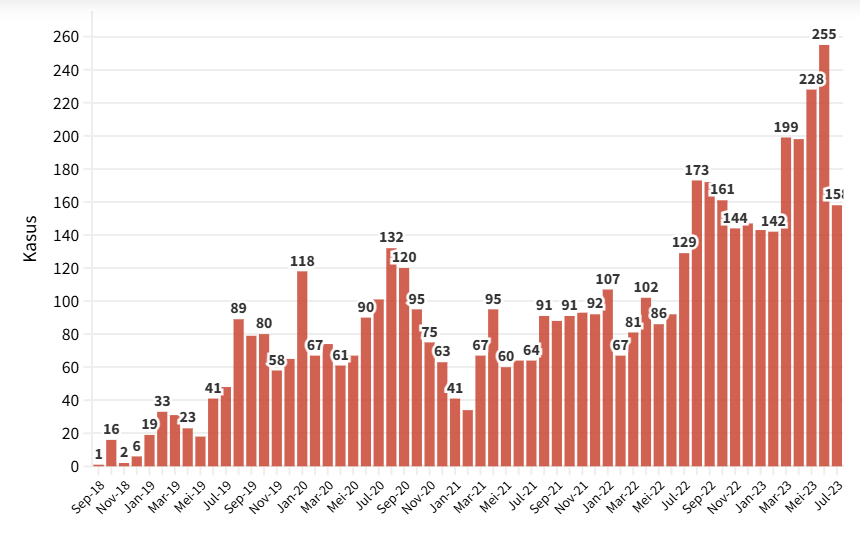 September 2018 – Juli 2023
01
Konsep Dasar Pencegahan Kebakaran
DEFINISI
Adalah rangkaian upaya, perangkat, dan teknologi yang dirancang untuk MENGURANGI risiko kebakaran, MENDETEKSI insiden kebakaran sejak dini, serta MEMITIGASI dampaknya.
TUJUAN
01
DETEKSI DINI KEBAKARAN
02
MELINDUNGI KESELAMATAN PENGHUNI
03
MITIGASI RISIKO KERUSAKAN PROPERTI
TUJUAN
04
MEMINIMALKAN DAMPAK LINGKUNGAN
05
MEMENUHI REGULASI DAN STANDAR KESELAMATAN
02
Elemen Utama Dalam Sistem Pencegahan Kebakaran
ELEMEN UTAMA
01
02
DETEKSI
PROTEKSI AKTIF
Langkah-langkah yang langsung dilakukan untuk menanggulangi kebakaran setelah terdeteksi
Langkah pertama dalam sistem pencegahan kebakaran
03
PROTEKSI PASIF
Rangkaian strategi dan desain dalam konstruksi bangunan yang dirancang untuk memperlambat perluasan api, membatasi kerusakan, serta melindungi keselamatan manusia
DETEKSI DINI
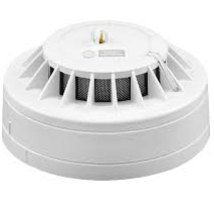 Pengindra asap (Smoke detector) dan pengindra panas (heat detector)
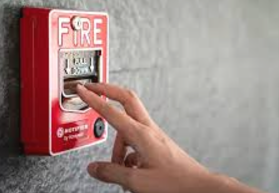 Manual fire alarm
PROTEKSI AKTIF
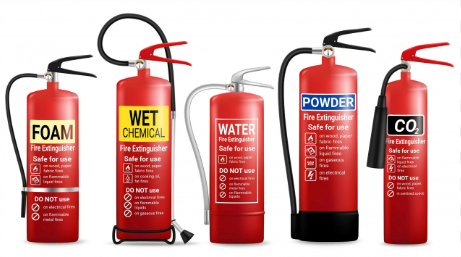 APAR (Alat Pemadam Api Ringan)
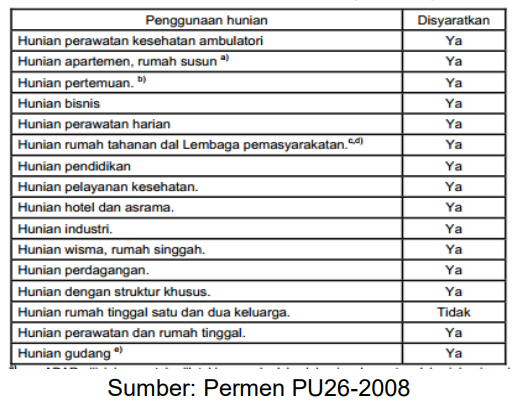 Kewajiban menyediakan APAR (Alat Pemadam Api Ringan) pada bangunan hunian.
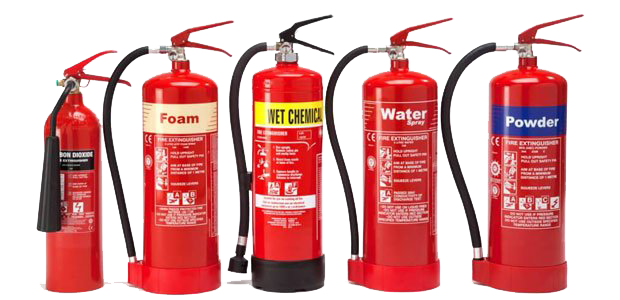 PROTEKSI AKTIF
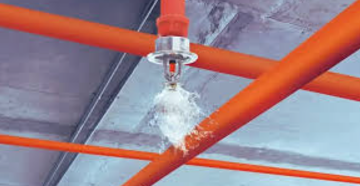 Sistem Sprinkler
PROTEKSI AKTIF
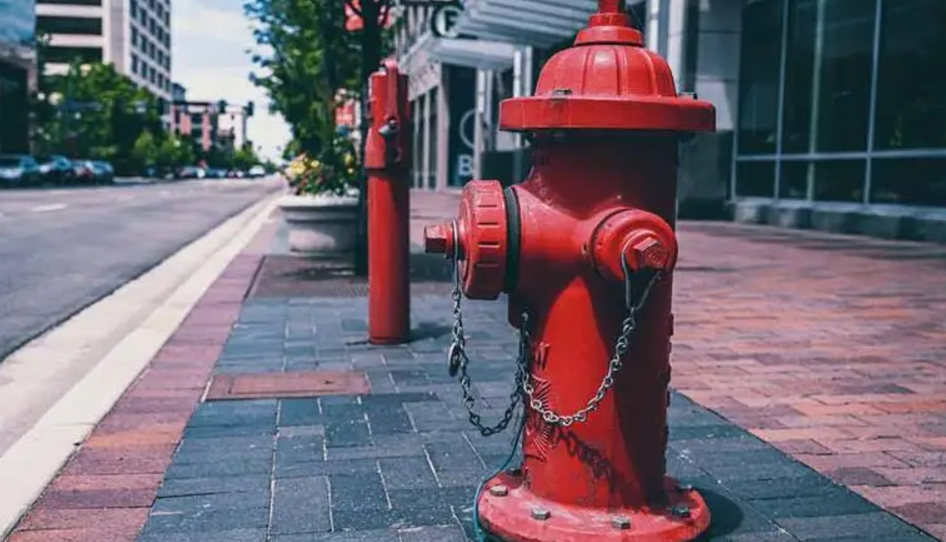 Sistem Hidran
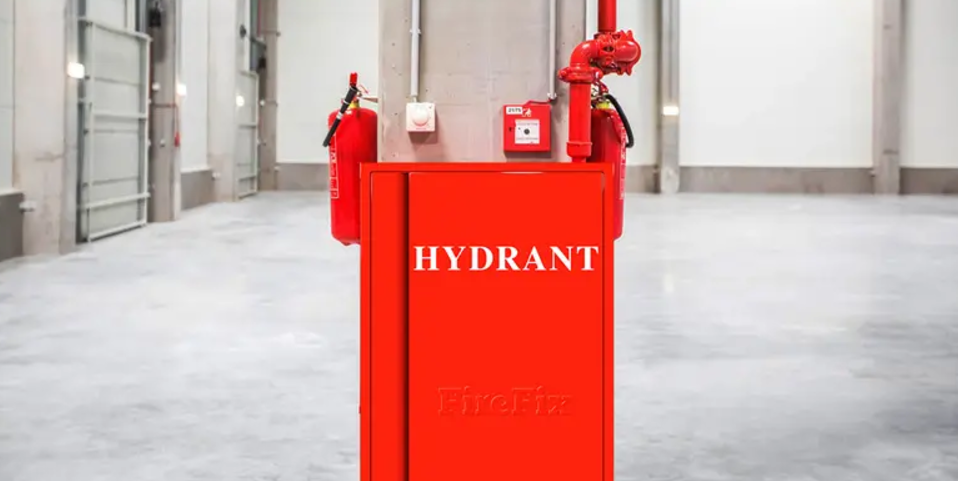 PROTEKSI PASIF
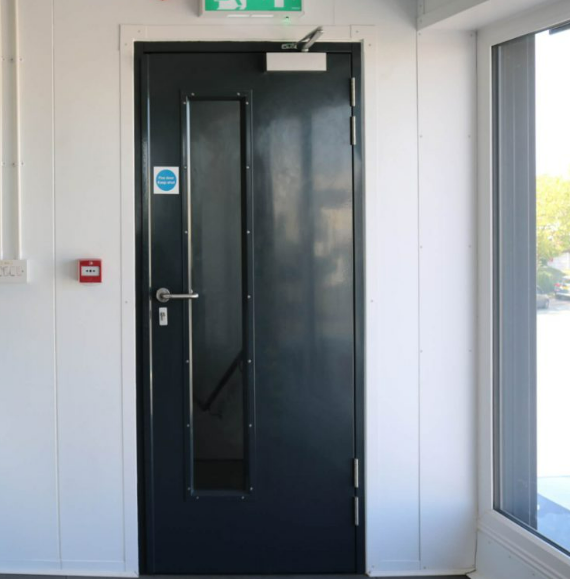 PINTU KEBAKARAN (FIRE DOORS)

Terletak di bagian dalam bangunan, berfungsi untuk menghambat sebaran api jika terjadi kebakaran
PROTEKSI PASIF
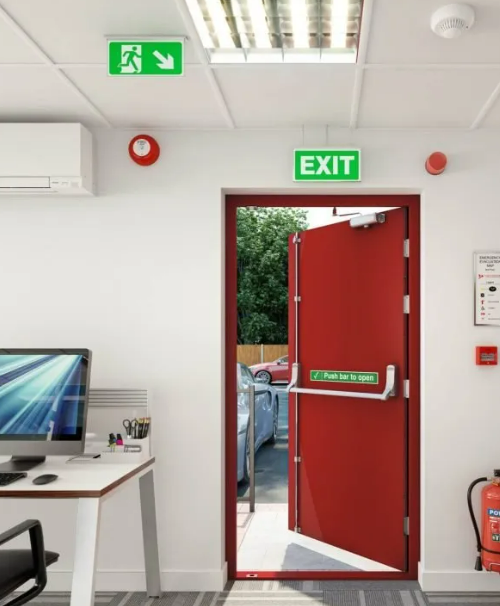 PINTU KELUAR KEBAKARAN (FIRE EXIT DOORS)

Terletak di bagian luar bangunan, berfungsi sebagai pintu keluar bangunan
PROTEKSI PASIF
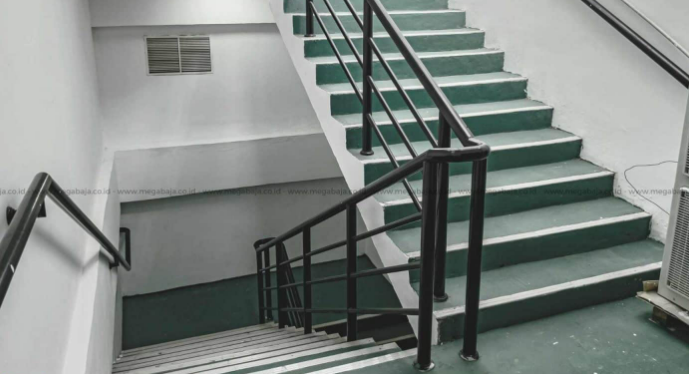 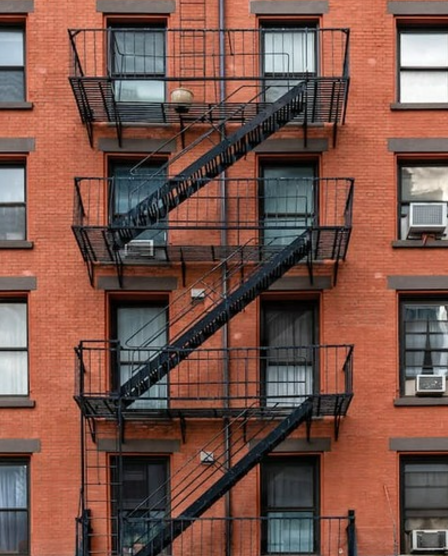 TANGGA DARURAT/KEBAKARAN
03
Desain Ruang Yang Mendukung Pencegahan Kebakaran
SKALA RISIKO KEBAKARAN PADA BANGUNAN
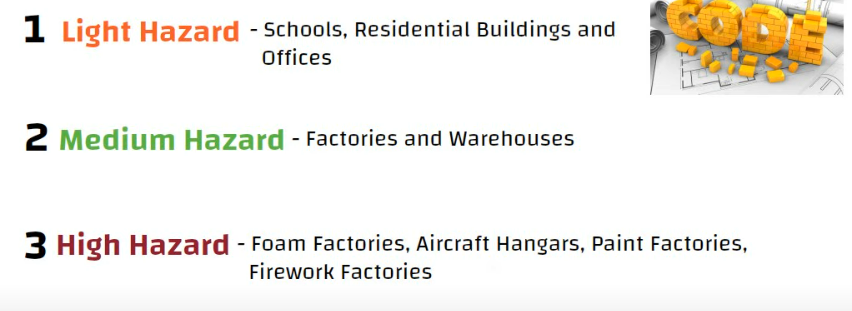 Pintu Kebakaran & Pintu Keluar Kebakaran
Harus terbuat dari material tahan api
Sarana jalan keluar harus bebas dari segala hambatan dan rintangan
Ukuran pintu minimal 80 cm (bangunan baru), kecuali untuk bangunan lama, minimal 70 cm
Bila menggunakan 2 daun pintu, maka salah satu pintu sedikitnya memiliki lebar 80 cm
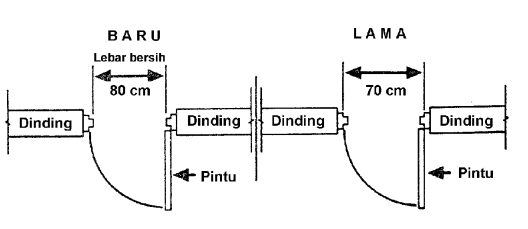 Pintu Kebakaran & Pintu Keluar Kebakaran
Jumlah sarana jalan keluar pada bangunan minimal 2 buah
Tangga Kebakaran
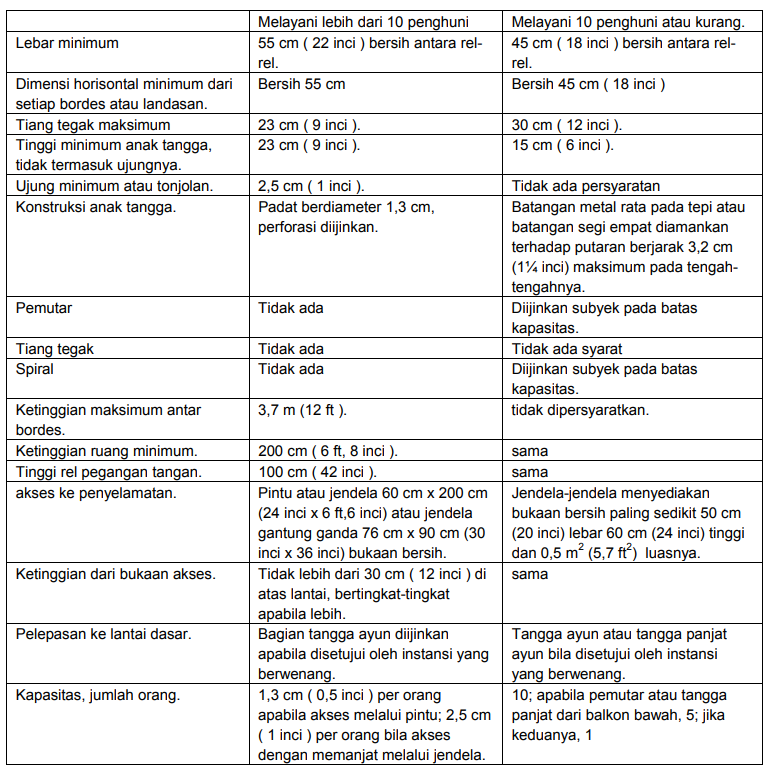 Tangga Kebakaran
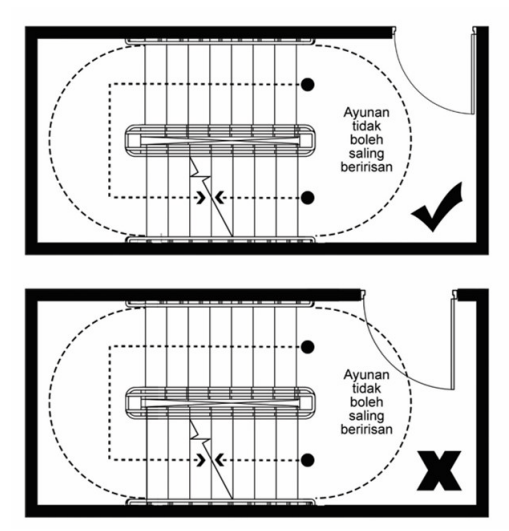 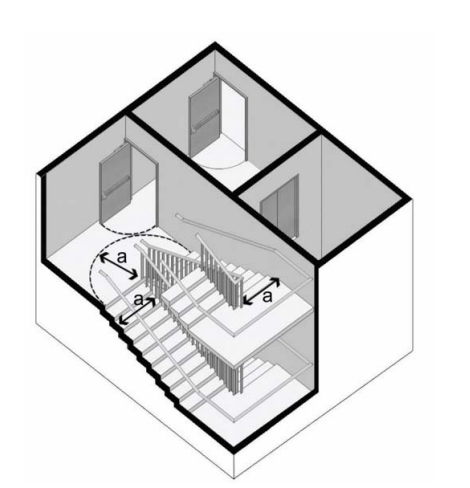 Refugee Area/Refugee Floor
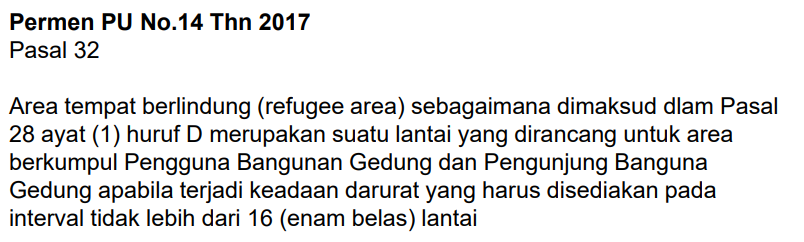 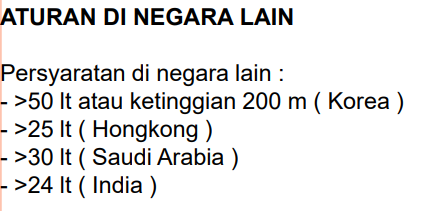 Refugee Area/Refugee Floor
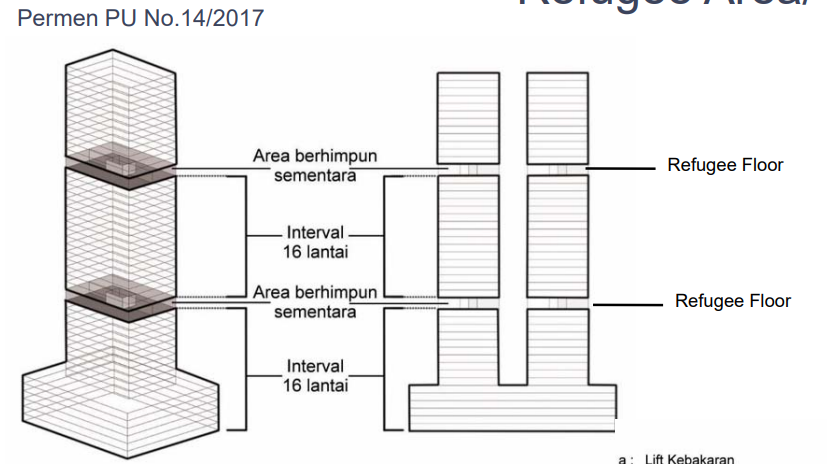 THANKS!
Do you have any questions?
saufa@staff.uma.ac.id
saufayardhamoerni.blog.uma.ac.id